CICLO DE DEBATES DA ESCOLA DE PAIS DO BRASIL
Objetivo maior
O fortalecimento das famílias para melhor educar seus filhos por meio do trabalho preventivo e orientativo.
TEMÁRIO
1. Educar é um Desafio.
2. Valores e Limites na Educação.
3. Pai, Mãe e Agentes Educadores.
4. Educação do Nascimento à Puberdade.
5. Adolescência: O Segundo Nascimento.
6. Sexualidade no Ciclo de Vida da Família.
7. Cidadania e a Cultura da Paz.
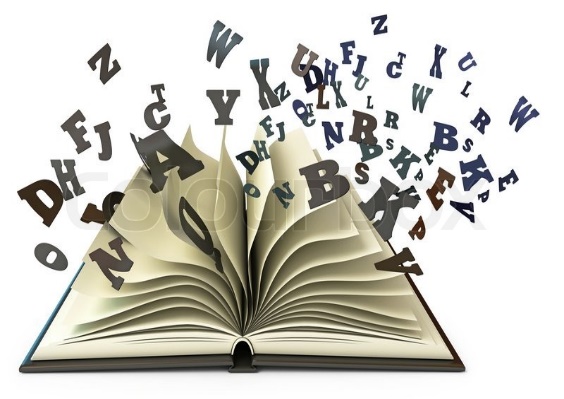 [Speaker Notes: Vimos no nosso último encontro que a adolescência exige um novo olhar e nova postura, também dos pais, precisamos transitar entre os papéis de protetor e de consultor, ouvinte e parceiro.  Os pais são como um porto, que precisa ser iluminado e seguro para funcionar bem. Pais e educadores são as bases de aprendizado, não apenas de conteúdo, mas de valores, ética, auto cuidado e regras de vida em sociedade.]
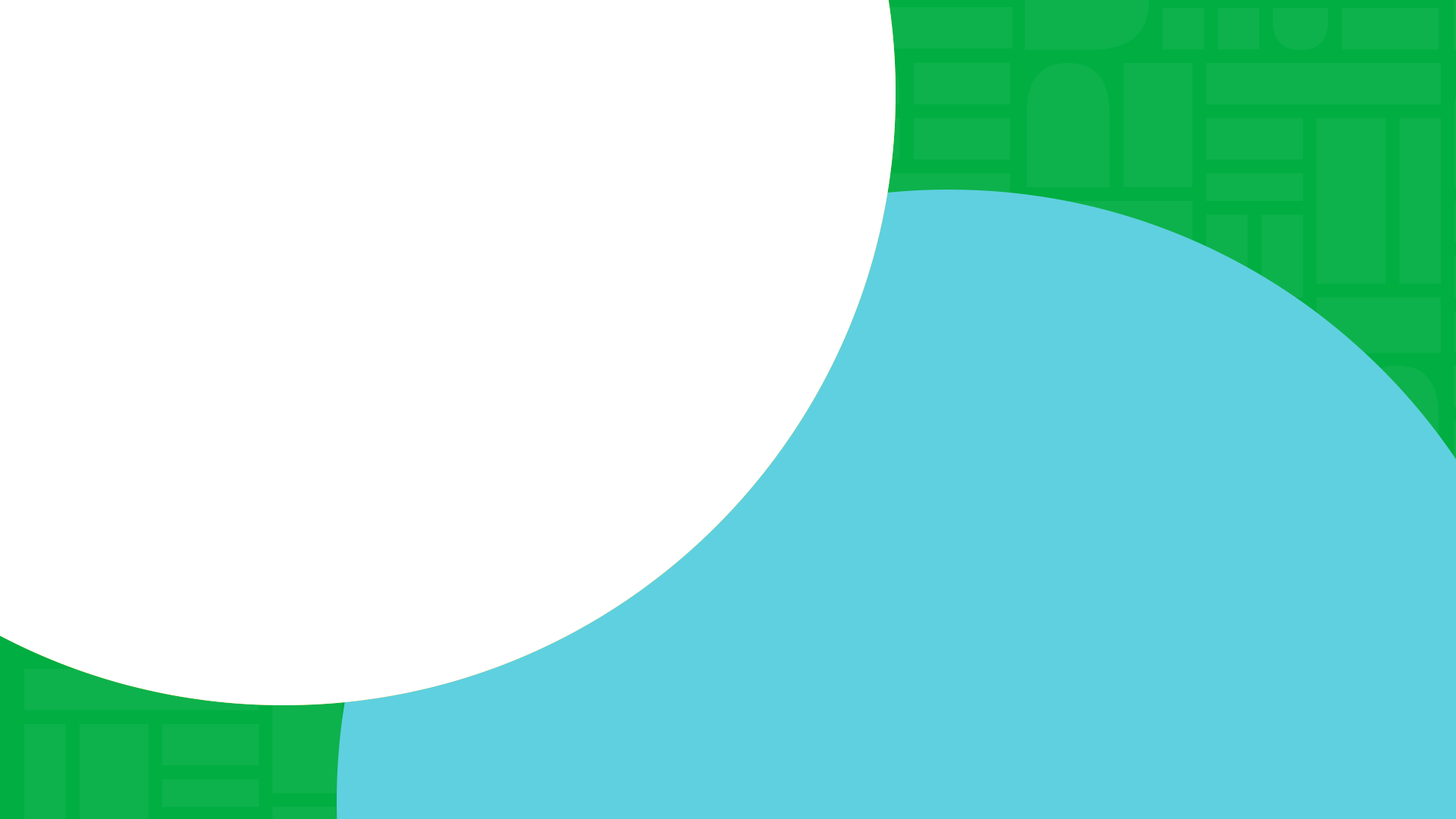 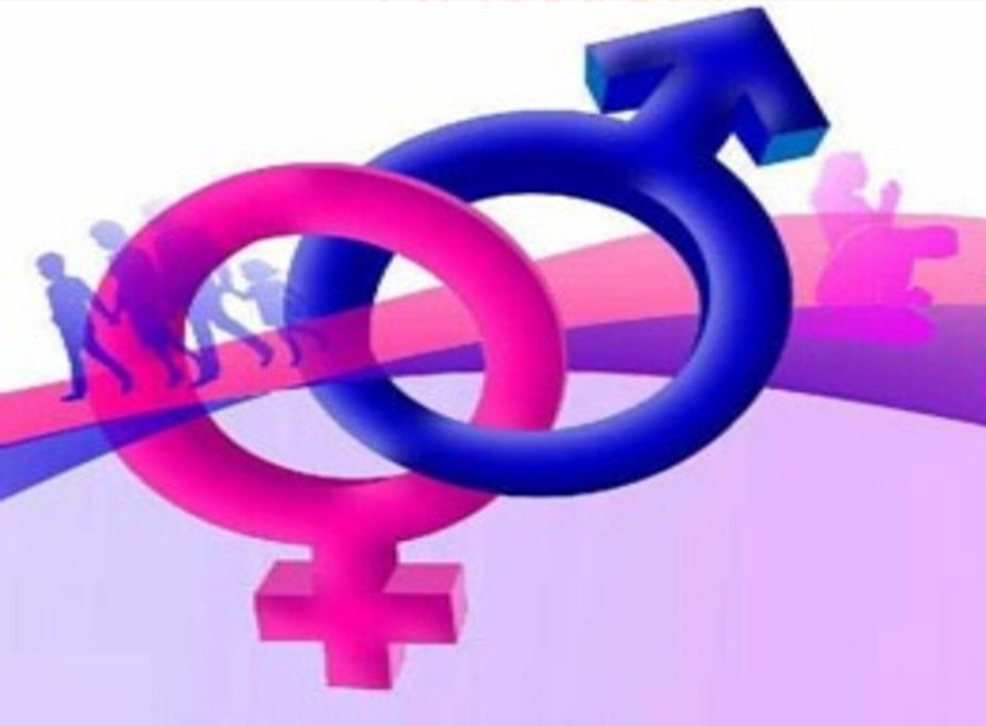 SEXUALIDADE NO CICLO DE VIDA DA FAMÍLIA
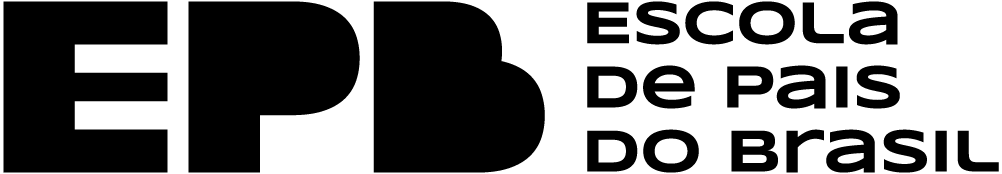 [Speaker Notes: SEXUALIDADE ENVOLVE a nossa forma de SER, nosso desenvolvimento e os prazeres da vida, seja o prazer de sorrir, de estar ao lado de alguém, de passear de mãos dadas, de trocar de olhares, conversar com alguém, de abraçar, o prazer de um beijo, o prazer de viver, de sentir, de aprender e se reconhecer como um ser humano dotado de sonhos, desejos, instintos, fantasias, expectativas, com necessidades, vontades, mas dotados de razão e capacidade para fazer escolhas éticas, estéticas, conscientes e críticas.]
A SEXUALIDADE HUMANA
É uma fonte de energia  que integra a mente o corpo e a personalidade,  no seu sentido mais amplo de liberdade e capacidade de amar. 
Como tal, é algo inerente à vida e à saúde que se expressa no ser humano da fecundação até a morte, porém de formas diferentes a cada etapa do seu desenvolvimento e sendo construída ao longo de toda a vida e tem inúmeras influências, desde culturais, arquetípicas e até econômicas e espirituais.
[Speaker Notes: Os arquetípicas- herdados geneticamente dos ancestrais de um grupo de civilização, etnia ou povo.]
“ Mesmo os mais extraordinários educadores do mundo não poderão dar aos jovens uma educação sexual adequada. 
Quem dá são os pais.”

 (Pe. Charbonneau).
[Speaker Notes: É claro que esta é uma condição idealizada, e desejada por todos, mas como bem sabemos na realidade várias intervenientes congregam essa  educação, desde o grupo a que pertencem até as informações virtuais, de redes sociais, ou até mesmo da realidade psicossocial interferem na formação desta sexualidade de forma integral. Também precisamos levar em conta que muitos pais não estão adequadamente habilitados para a educação sexual, a exemplo da exploração e do abuso a crianças, tornando-as vulneráveis.]
SEXUALIDADE
Sexualidade é inerente ao nosso ser e em cada etapa da vida vai se manifestando física e emocionalmente, despertando a necessidade de conhecer a si próprio, conhecer o outro, conhecer o mundo. Curiosidade natural que não deve ser estimulada precocemente, mas jamais ser negligenciada.
[Speaker Notes: Mas vamos falar de sexualidade em sua função saudável, que também requer cuidados , olhares e por que não, aprendizagem. Sim porque é uma aprendizagem falar naturalmente sobre sexualidade e sexo, tanto para pais como para filhos. È um diálogo que precisa ser exercitado, construído.. O corpo tem características próprias e comuns aos seres humanos. Então porque ficar horrorizados, envergonhados quando surge uma curiosidade sobre a sexualidade.]
O DESENVOLVIMENTO DA SEXUALIDADE
Construção da identidade: 
modelo de mulher = mãe ou pessoa significativa
modelo de homem = pai ou pessoa significativa
Aspectos de vida e valores culturais constituem a identidade sexual.
ALERTA:  cuidado com a erotização precoce.
A maturação da libido:
o prazer oral: 0 a 1ano
o prazer anal: 1 a 3 anos
o prazer fálico: 3 a 5 anos
fase de latência: 5 anos à puberdade
fase genital: puberdade e vida adulta.
[Speaker Notes: Quando se trata de forma aberta, respeitosa e afetiva a sexualidade, mais tranquilamente as crianças e jovens vão aprendendo os conceitos, as experiências e essas serão referência de como será na forma adulta a vivência da sexualidade. Precisamos ajudar as crianças e adolescentes a construir com naturalidade a descoberta de seu próprio corpo, a construir sua autoestima e atribuir significados e referências para que na fase adulta elas possam compreender e vivenciar a sua própria sexualidade com tranquilidade, de maneira plena, prazerosa e saudável.]
A IDENTIDADE SEXUAL
Identidade de gênero: convicção íntima  ao sexo a que pertence, independente da forma do corpo.
Papel de gênero: expressão da feminilidade ou masculinidade de acordo com as normas sociais estabelecidas. 
Orientação sexual: preferência de pessoa   para estabelecer vínculos eróticos e afetivos ( atração).
A VIVÊNCIA DA SEXUALIDADE
Preocupação para os pais: 
a gravidez na adolescência; 
o aborto ilegal;
infecções sexualmente transmissíveis;
Insegurança e depressão; 
prejuízo da autoestima, da escolaridade e outras.
Vulnerabilidade do adolescente:
explosão dos hormônios;
formação de novos grupos, 
novos ambientes sociais e,
o interesse sexual pelo outro.
[Speaker Notes: É próprio da adolescente um certo desprendimento de seus pais e um apego maior ao grupo, é fundamental esse movimento para que o adolescente
Se construa sua individuação, por isso a importância de conhecermos o grupo, os amigos, os jogos, os sites enfim o novo universo que nossos filhos estão mergulhando para se individuarem. Contudo, precisamos saber a justa medida entre limites e repressão, esse é um exercício que ao praticarmos precisamos ficar atentos.]
CUIDADOS, LIMITES E VALORES
Necessidade das famílias buscarem mais informações sobre o tema.
Reverem seus conceitos e preconceitos.
Serem autênticos e francos na vivência de cada fase de suas vidas com seus filhos.
Manterem-se como modelos e apoio em todas as fases da vida.
Serem fonte de estímulo e motivação, trocando as críticas pelo diálogo.
Viverem a atualidade junto com seus filhos.
A família deve propiciar momentos que abram um espaço de diálogo e entendimento mútuo entre pais e filhos, com postura aberta e presença permanente na vida dos filhos.
A evolução da sexualidade caminha para a  LIBERDADE COM  RESPONSABILIDADE.
[Speaker Notes: O que falar e quando falar, essa é uma questão muito interessante, a escola de pais se posiciona no sentido de responder aquilo que foi solicitado  essa visão pode se aplicar a infância, mas na adolescência e com a janela aberta da internet, essa ferramenta pode ser até uma aliada ( exemplo de livros....mãe coleção.) ou exemplos de casos reais podem ser aberturas para dialogo]
“Na educação sexual, o mais importante é a educação para os valores, educação para o amor e para a felicidade e educação para a liberdade.”

    (Pe. Charbonneau, um dos precurssores da EPB)
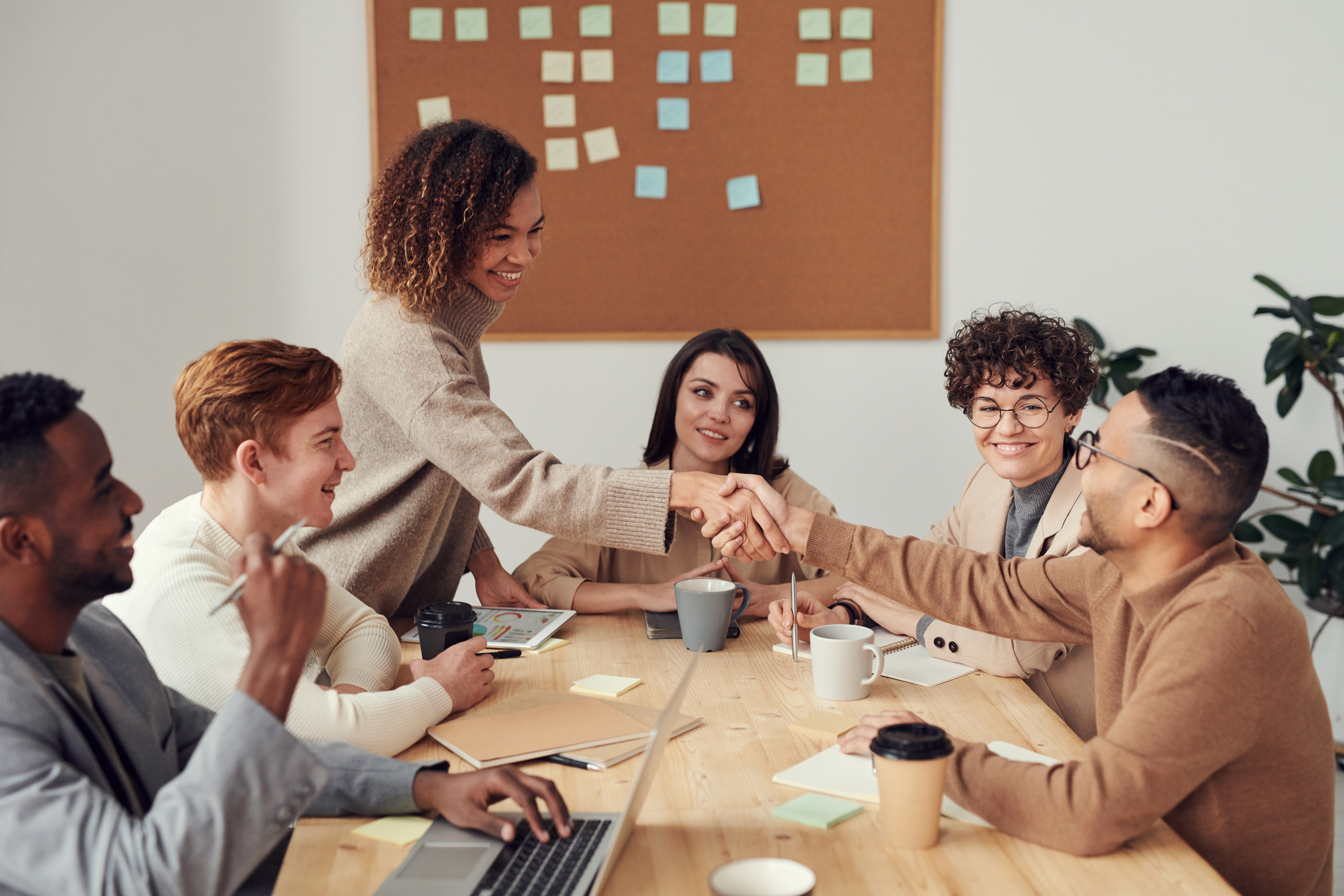 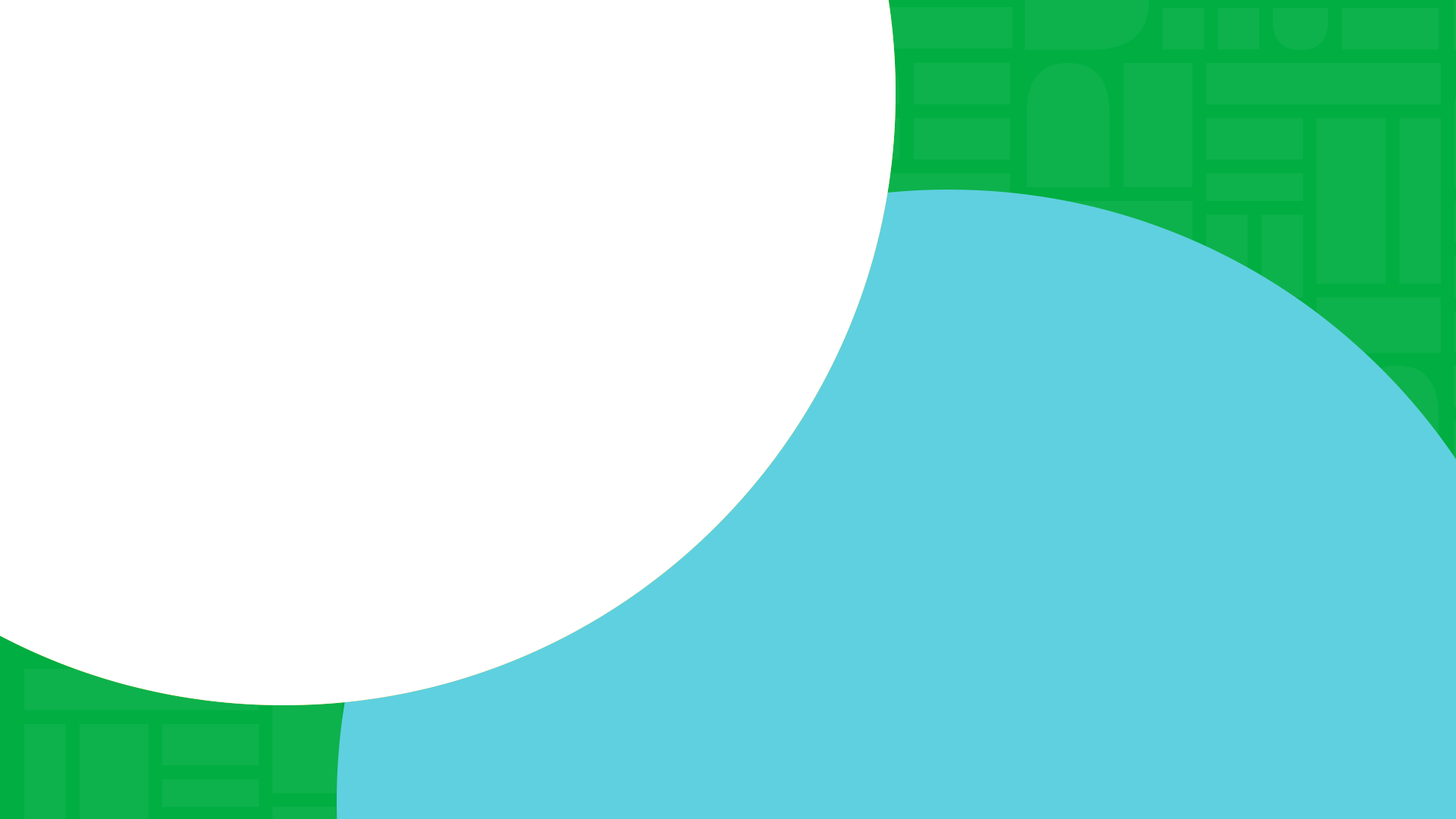 dinâmica de grupo
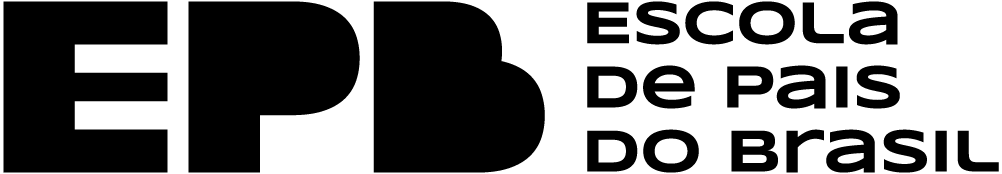 DINÂMICA DE GRUPO
1- Por que é tão difícil falarmos sobre sexualidade com nossos filhos? Como conduzir a Educação Sexual da infância à puberdade?
 2- O que nossos filhos devem saber sobre sexualidade antes de entrar na pré-adolescência? Qual a idade ideal para o (a) jovem começar a ter relações sexuais?
 3- Quais os problemas mais frequentes da sexualidade na adolescência e como podemos ajudá-los?
4- Na perspectiva de uma educação sexual voltada para a busca da felicidade e da saúde física e mental, quais os valores e atitudes que a família deveria transmitir?
1- Por que é tão difícil falarmos sobre sexualidade com nossos filhos? Como conduzir a Educação Sexual da infância à puberdade?
Influência e atitudes repressivas do passado - tudo era proibido.
Valores morais seguidos rigorosamente por parte da sociedade e das famílias.
 Hoje, vemos uma sociedade permissiva, com grande apelo sexual, especialmente pelos meios de comunicação.
A maioria dos adultos vive a sua sexualidade com:
Sentimento de culpa; medos e tabus; preconceitos e vergonha;
Normas e padrões existentes x padrões atuais.
Vale destacar a necessidade das famílias buscarem mais informações sobre o tema; reverem seus conceitos e preconceitos; serem  autênticas e francas na vivência de cada fase de suas vidas com seus filhos.
Buscando: 
Entender o processo de desenvolvimento da sexualidade desde a concepção;
Ter consciência que processa-se de forma verbal e não verbal; 
Cultivar relacionamento afetivo na família; 
Diálogo franco e respeitoso, respeitando a maturidade; 
Respostas verdadeiras e adequadas.
2. O que os nossos filhos devem saber sobre sexualidade antes de entrar na pré-adolescência? Qual a idade ideal para o (a) jovem começar a ter relações sexuais?
Saber tudo. É melhor falar um ano antes do que um minuto depois.
Os pais devem orientar e ajudar a formar conceitos e valores.
Coerência dos pais no seu diálogo e postura, com orientação certa e modelos marcantes.
O momento certo é o da maturidade de cada um ( com informação, respeito e responsabilidade).
3- Quais os problemas mais frequentes da sexualidade na adolescência e como podemos ajudá-los?
Vulnerabilidade em decorrência do início precoce da vida sexual, gravidez indesejada, ISTs, trocas   frequentes de parceiros “ficar”, banalização do sexo através  dos     meios de   comunicação. ( orientar , retardar...)                                      
Baixa escolaridade, projeto de vida empobrecido, interesses limitados, consumo de álcool e drogas, erotização da infância, despreparo, insegurança, depressão, baixa autoestima, frustração e pressão do grupo...
[Speaker Notes: “Os adolescentes de hoje não podem ser culpabilizados pela forma com que vivenciam suas sexualidades, eles, assim como as gerações anteriores são frutos da educação afetivo-sexual que receberam. A grande questão não é achar o culpado, mas fazê-los pensar que a sexualidade é um processo sócio-histórico-cultural, e que essa história foi construída por nós, homens e mulheres, portanto, podemos também reconstruí-la”. Claudia Bonfin
Veja também: http://Blog - Educação em Sexualidade da Dra. Cláudia BonfimURL]
Ajudamos ao:
promover uma relação de confiança mútua;
compreender e não julgar;
saber ouvir o que o jovem sente e pensa;
estimular as reflexões sobre gênero, orientação e identidade sexual;
valorizar atitudes respeitosas, conscientes e responsáveis;
4. Na perspectiva  de uma educação sexual voltada para a  felicidade, quais os valores e atitudes que a família deve transmitir?
Lar equilibrado, harmônico e democrático como exemplo.
Transmitir uma visão e postura serena sobre a realidade sexual, demonstração de carinho. 
A sexualidade vivida com respeito, diálogo e afeto um com o outro e não posse do outro.
Eliminar tabus, medos e preconceitos.
Evitar omissão, ausência, autoritarismo e repressão.
[Speaker Notes: Vincular a sexualidade com o amor e responsabilidade. Respeito aos sentimentos dos outros.]
CONCLUSÃO
Durante toda a vida e, essencialmente na adolescência, os filhos dependem muito dos pais e/ou educadores para desenvolverem de modo saudável a sua sexualidade.
[Speaker Notes: Precisamos estar íntimos de nós mesmos, descobrir e respeitar nosso prazer e descobrir e respeitar o prazer do outro.]
Precisamos vivenciar o sexo como consequência e não como meta – precisamos saber amar.
Temos direito a ter prazer e saúde, isso nos deixa vivos, é caminho de sustentabilidade, empatia, abre espaços à vida ... é gerador de vitalidade.
CONCLUSÃO
“Falar de Sexualidade,
Não se reduz a falar de sexo,
É falar de emoções,
De sensações,
Se sentimentos, 
De Amor!”
Cláudia Bonfim
CONVITE À AÇÃO
Nesta semana, sentar com meu filho(a) para uma conversa sobre sexualidade. Ouvir para poder orientar.
OBRIGADO(A)!
Coordenador:

Equipe:
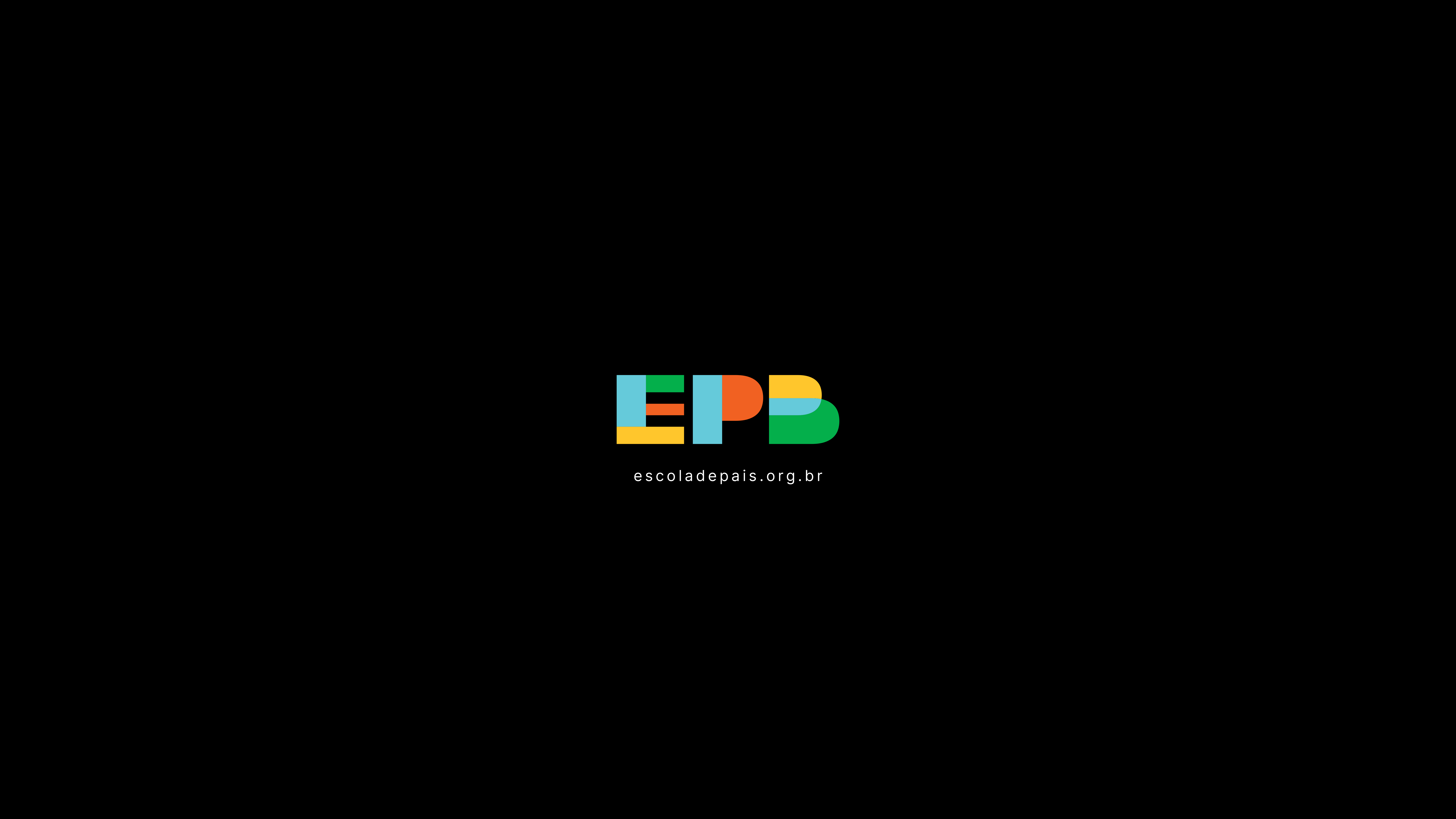